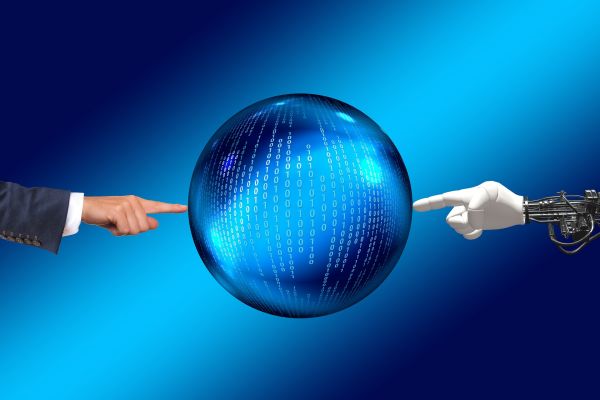 Доклад на тему:VSAT – сеть в самых отдаленных точках мира
Студент
Факультета Телекоммуникаций
Учебно-Научного Института
Телекоммуникаций и Информатизации
Прокопенко Дмитрий Олегович
07.12.2017
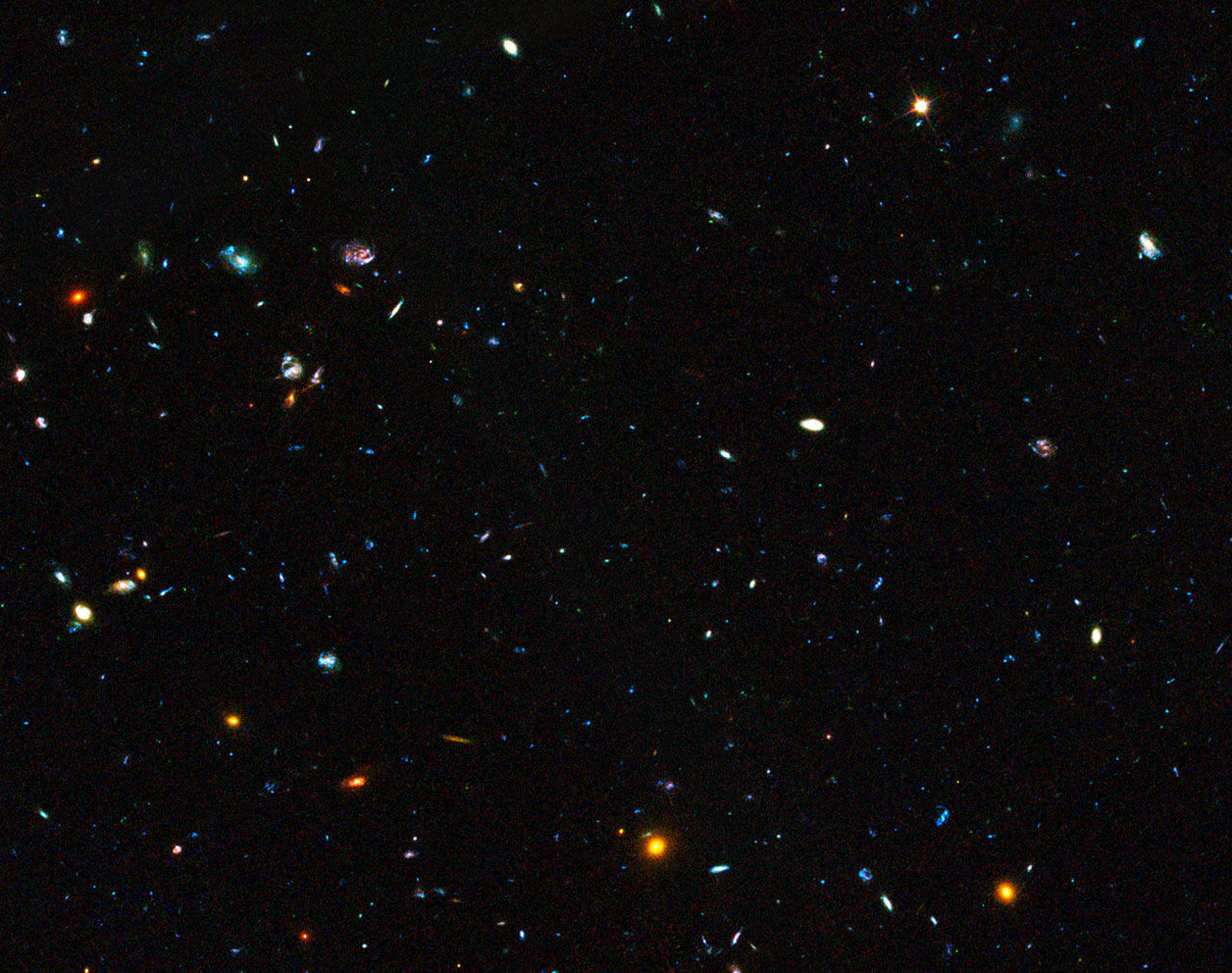 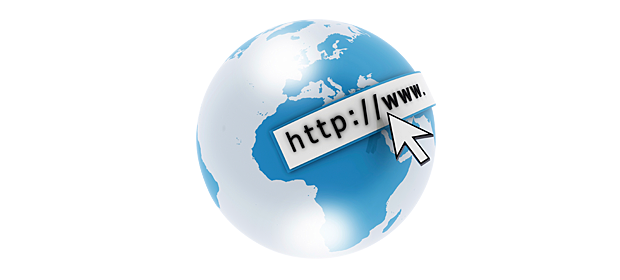 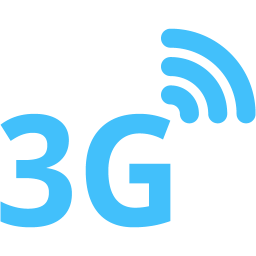 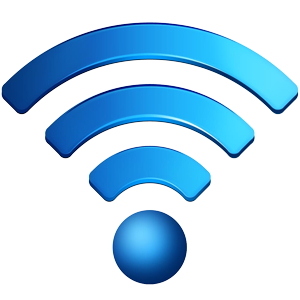 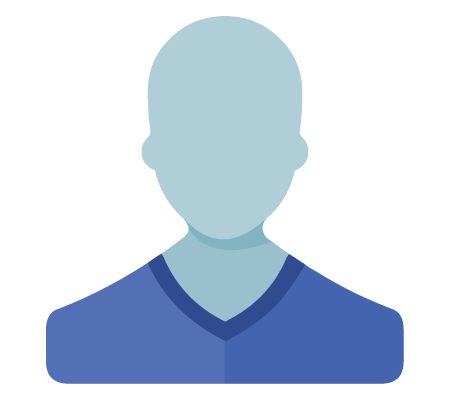 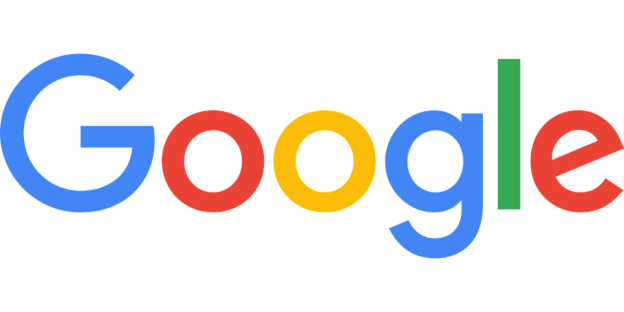 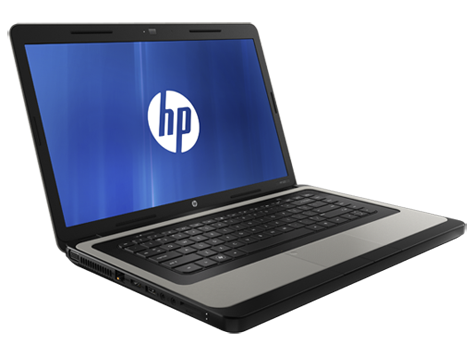 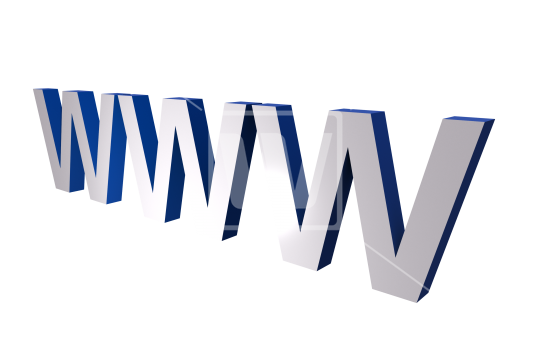 ?
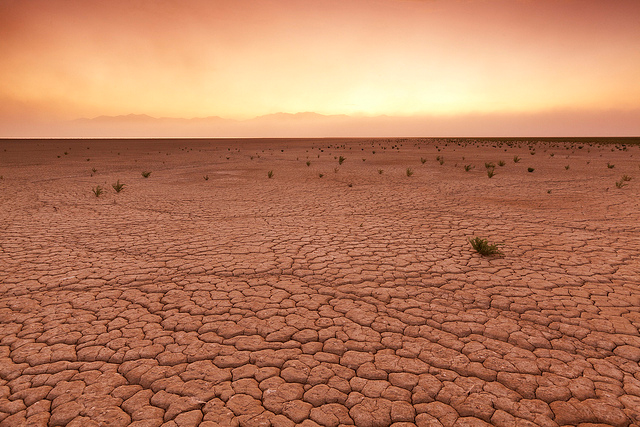 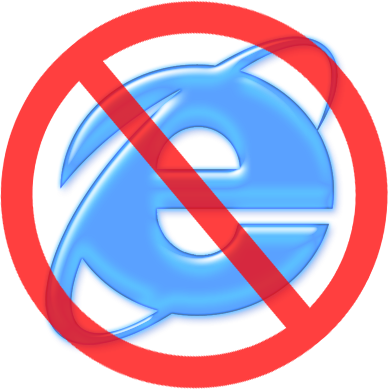 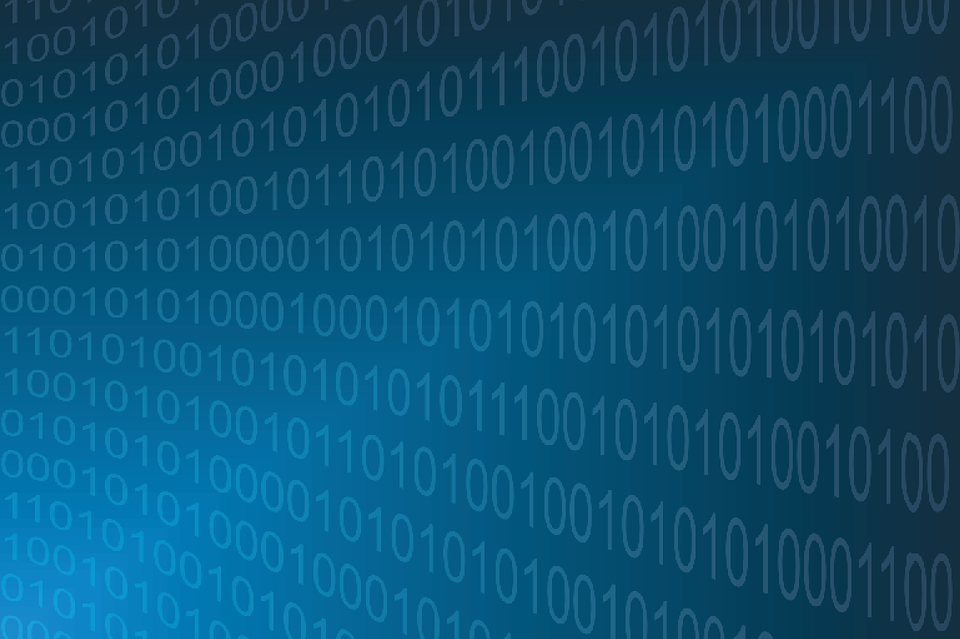 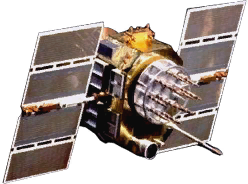 V    S    A    T
(Very)                      (Small)                     (Aperture)        (Terminal)
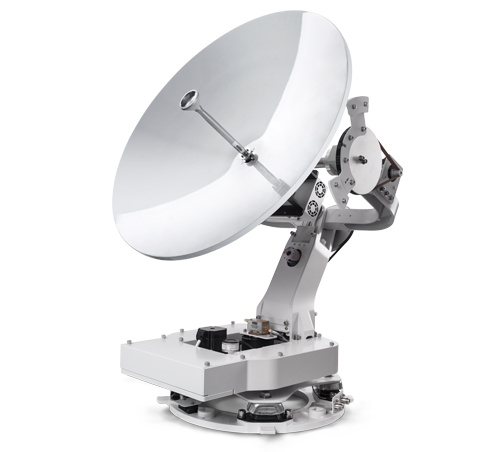 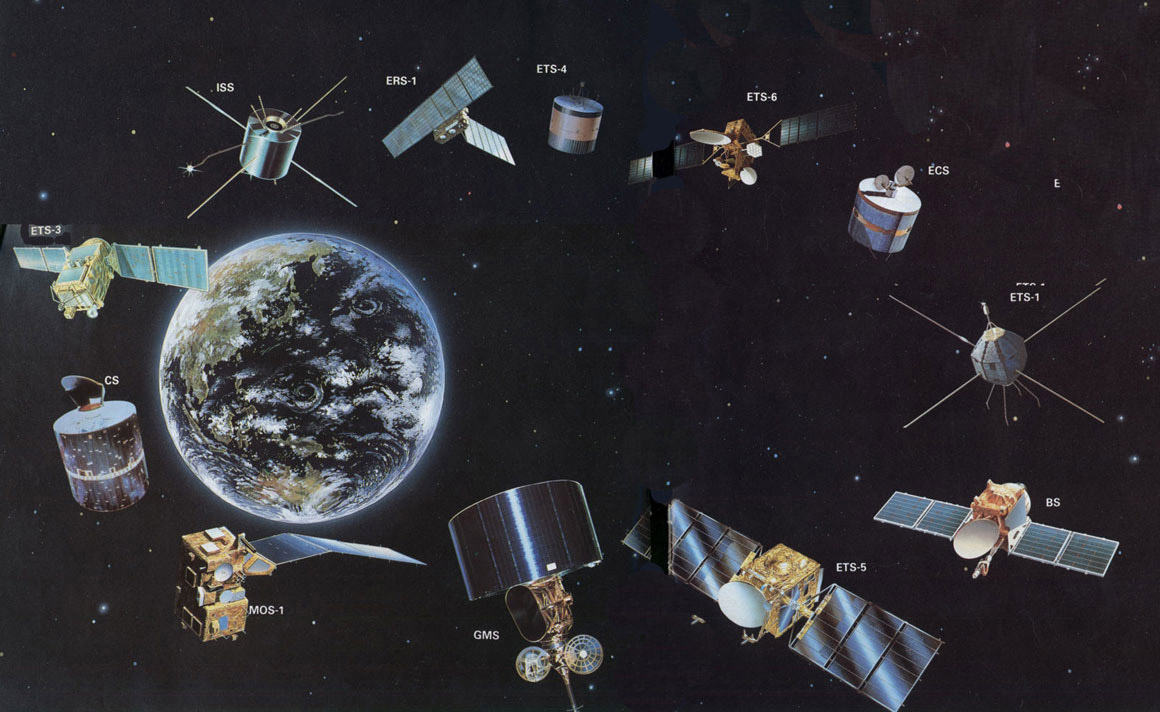 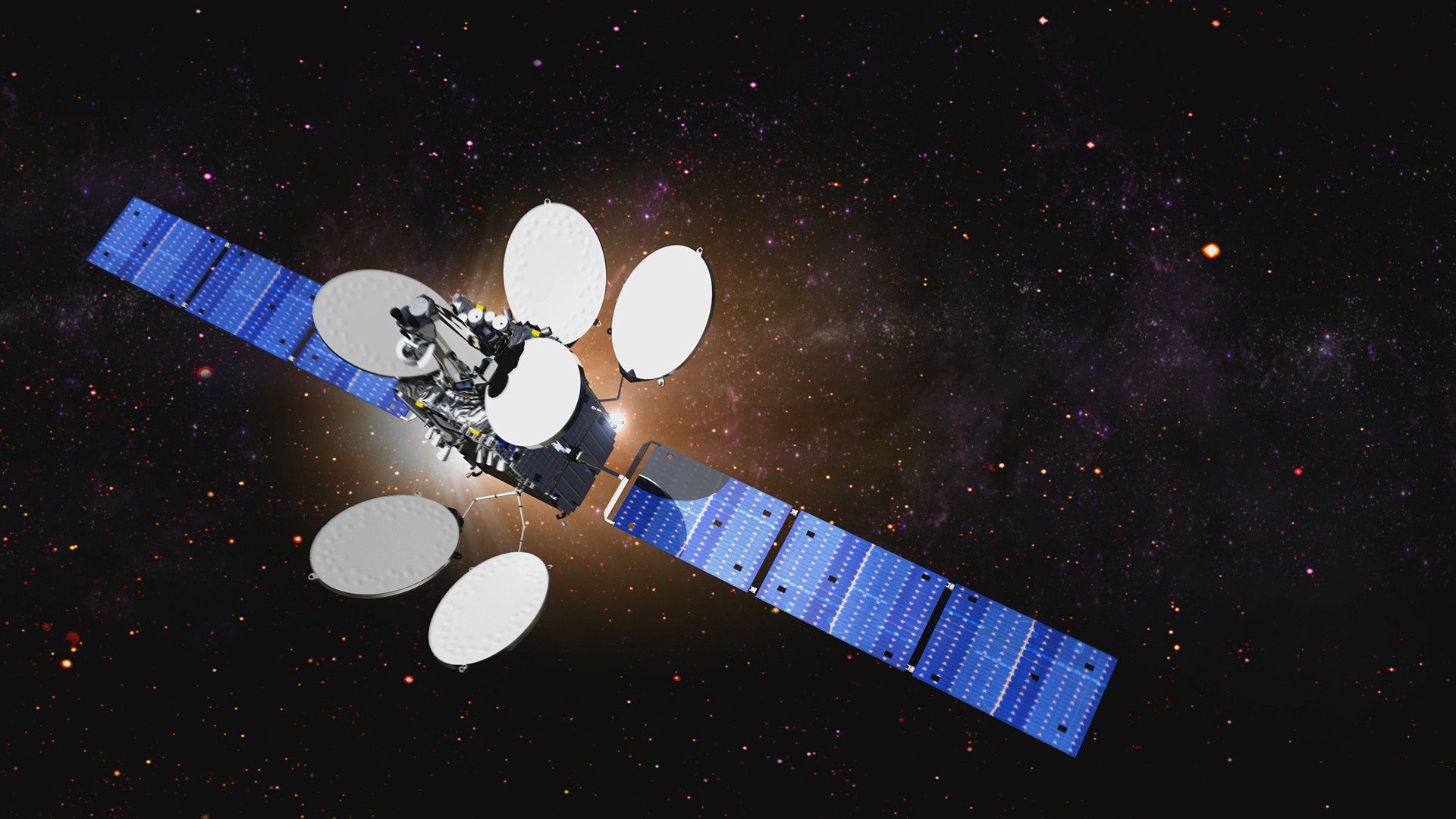 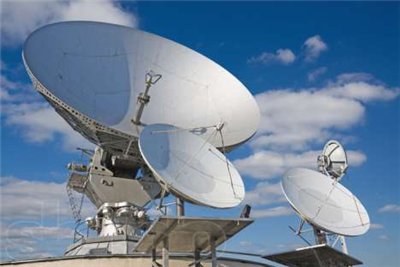 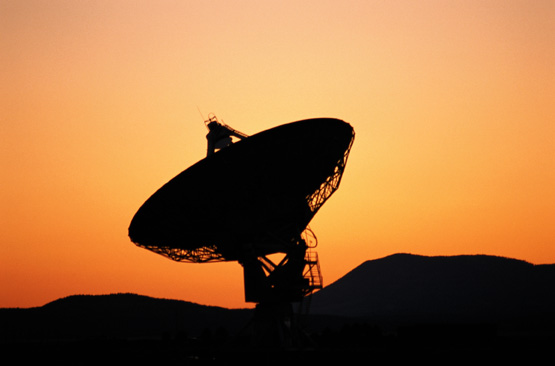 Преимущества VSAT
• низкая себестоимость
• быстрое развертывание
• высокое качество связи
• простота конфигурации
• высокая надежность
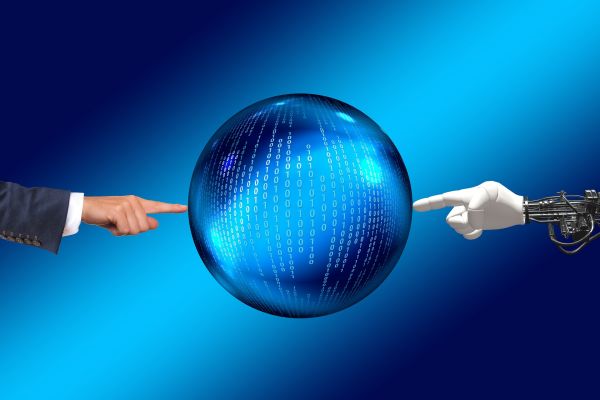 СПАСИБО
ЗА ВНИМАНИЕ!